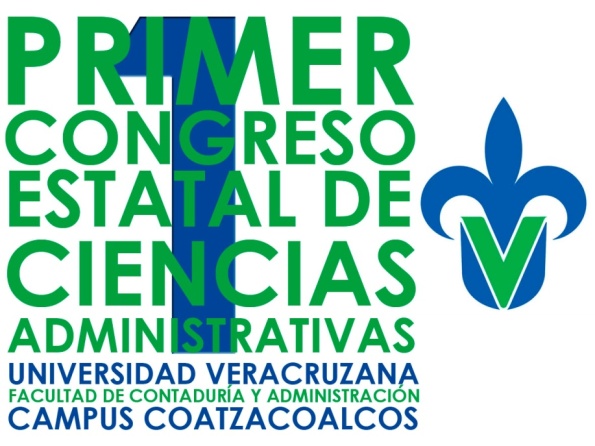 Tema:
Autor (es)
Coatzacoalcos, Ver. 11-12 Enero del 2013
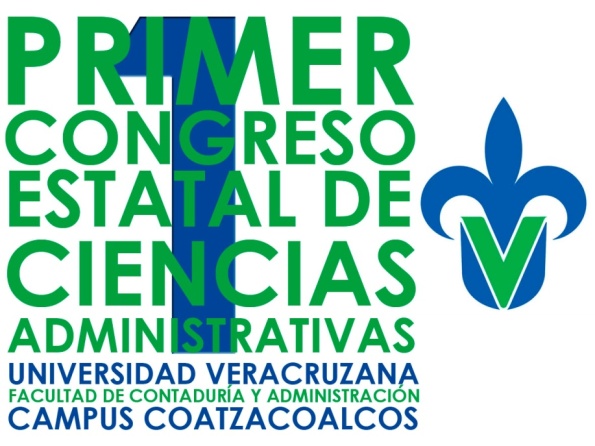 Resumen…
Coatzacoalcos, Ver. 11-12 Enero del 2013
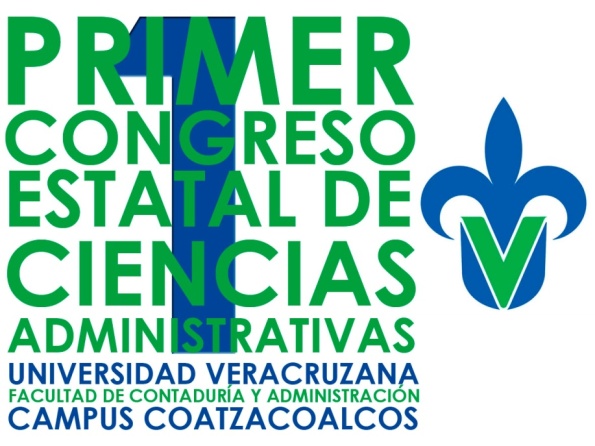 Introducción
Coatzacoalcos, Ver. 11-12 Enero del 2013
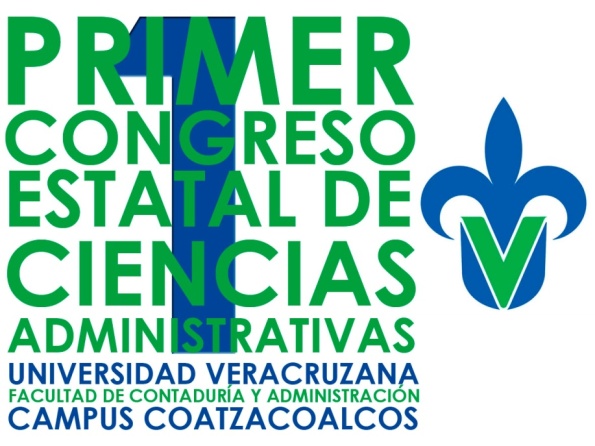 Desarrollo…
Coatzacoalcos, Ver. 11-12 Enero del 2013
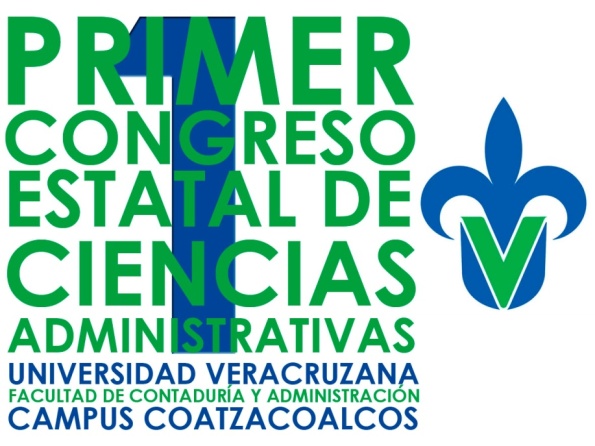 Conclusión…
Coatzacoalcos, Ver. 11-12 Enero del 2013
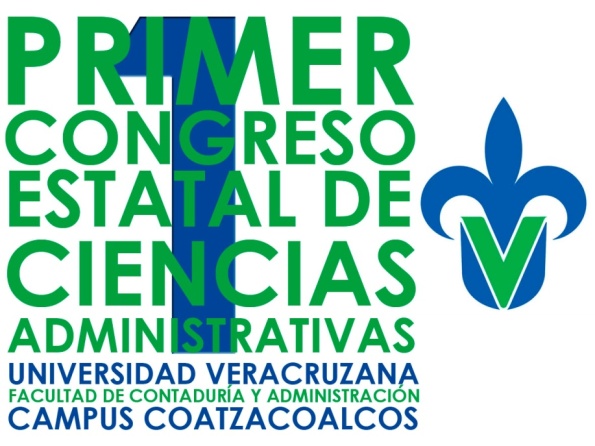 Bibliografía…
Coatzacoalcos, Ver. 11-12 Enero del 2013